МЫ – друзья природы
МАУ ДО «Дом творчества п. Селенгинск»
Педагог дополнительного 	 образования:  Вера Федоровна Иванова
Цель: Формирование системы осознанно – правильных экологических представлений о природе у детей младшего школьного возраста, формирование основ экологической культуры.
Так начиналось: в1982г – открытие кружка «Юннаты».Руководитель – Тамара Ильинична Гурина.
Юннаты активно участвовали в общественно- полезной деятельности
Проводили экологические праздники.
Участвовали в тур. походах.
В 1995году открытие школы «Юный эколог».Руководитель В.Ф.Иванова
Социальные партнёры экологического воспитания учащихся:МАУ ДО «Дом творчества п. Селенгинск»Селенгинская модельная детская библиотека «СОШ №1»Селенгинская гимназияМАДОУ «Аленушка»Музей боевой и трудовой славы п. СеленгинскСеленгинское лесничество
Младшая группа 2003г.
Семейный экологический праздник «День Земли»
День Байкала.
Эколого – познавательная игра «Эрудит»
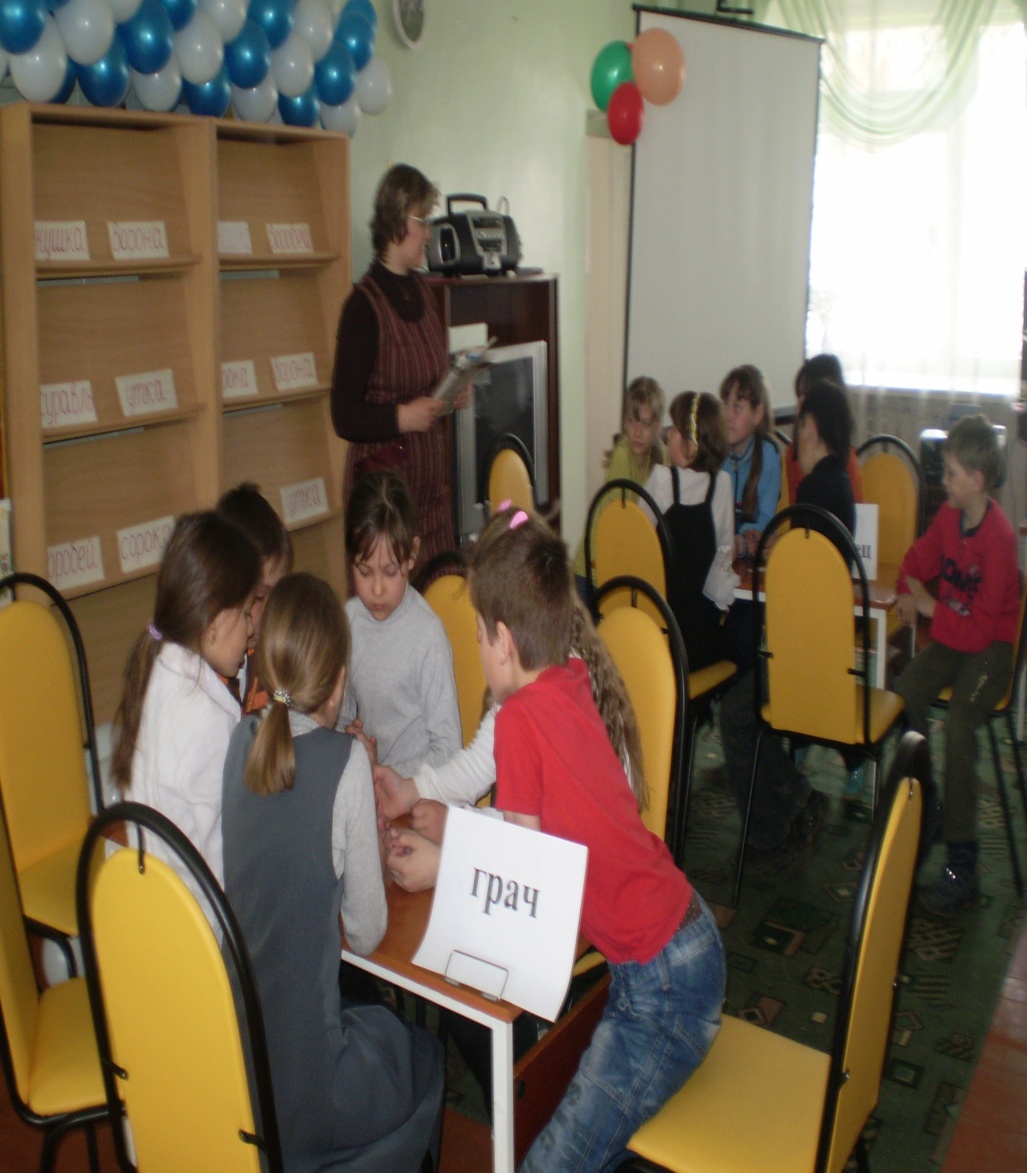 Операция  «Кормушка»
Конкурс - парад «Наши меньшие друзья»
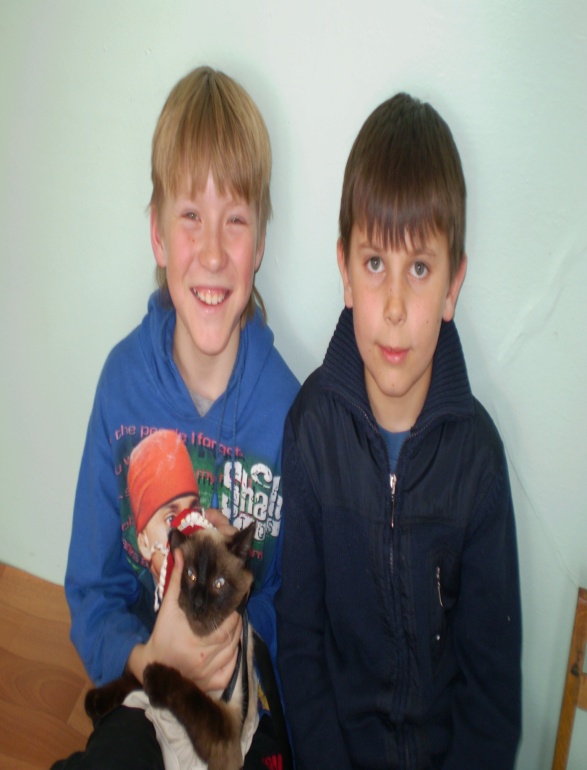 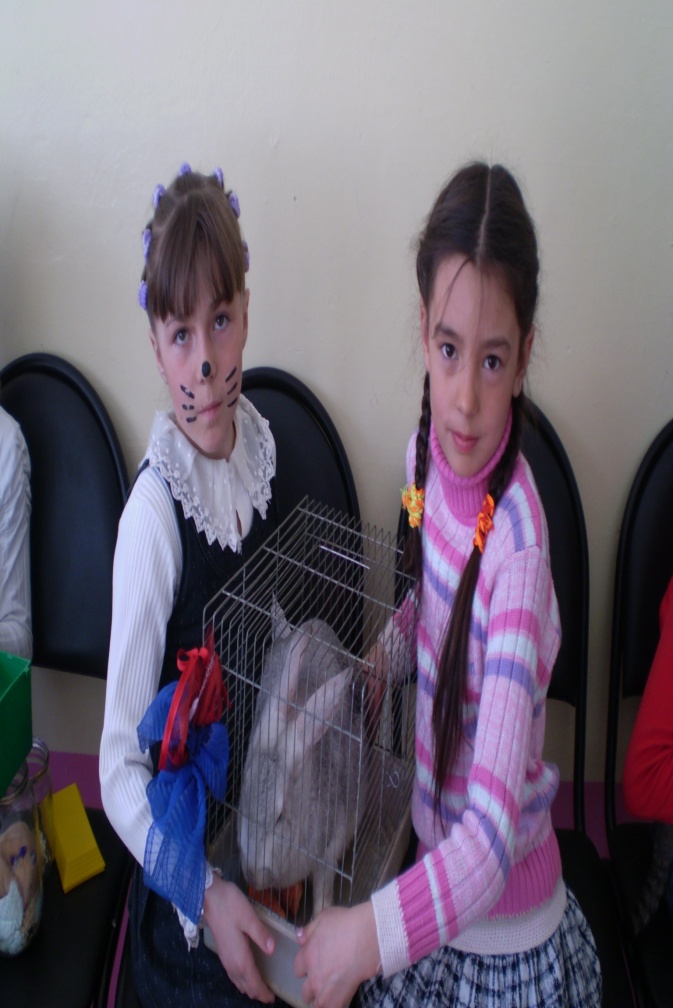 Очередное занятие
Ток-шоу «Оставим ёлочку в лесу»
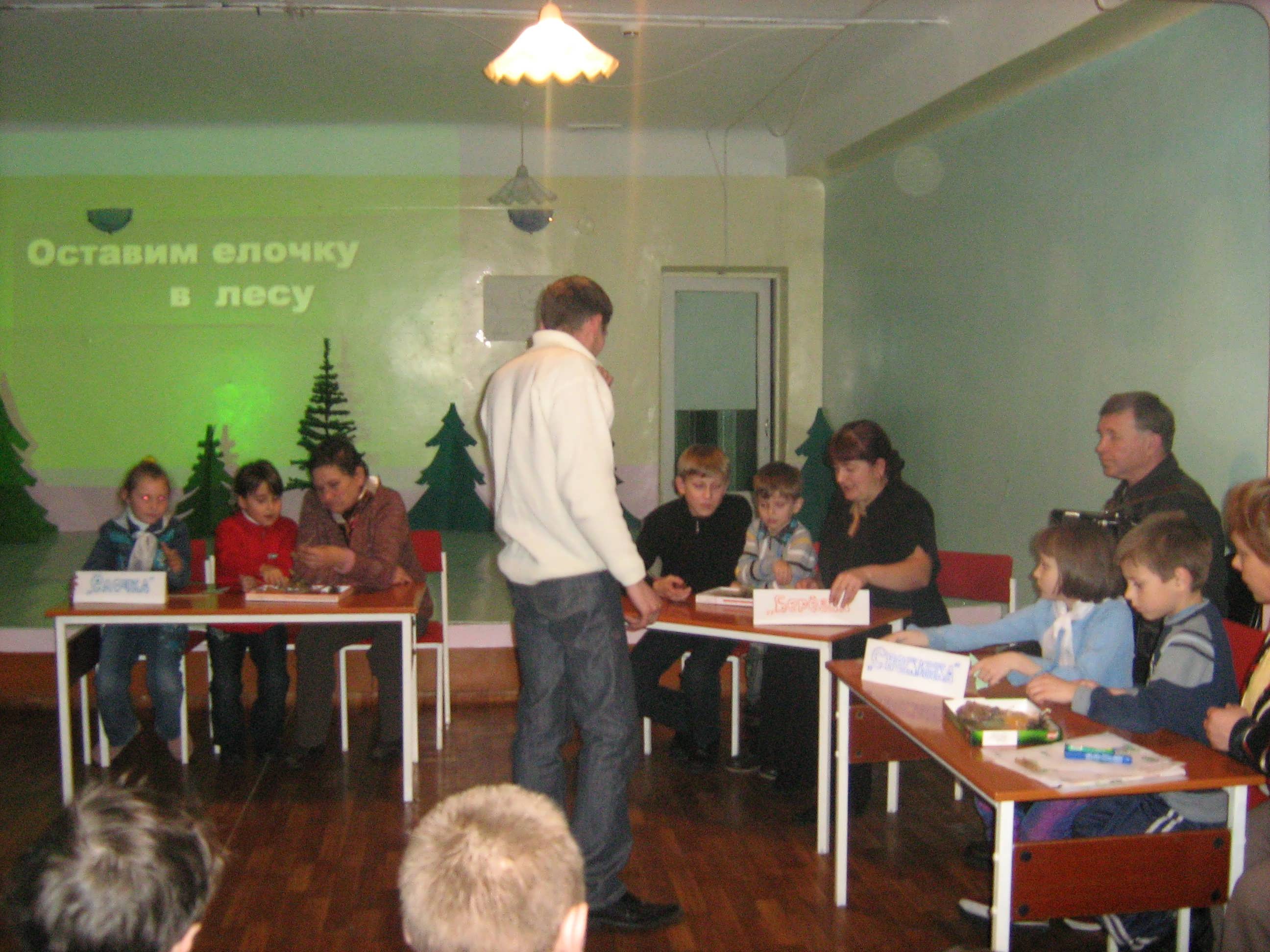 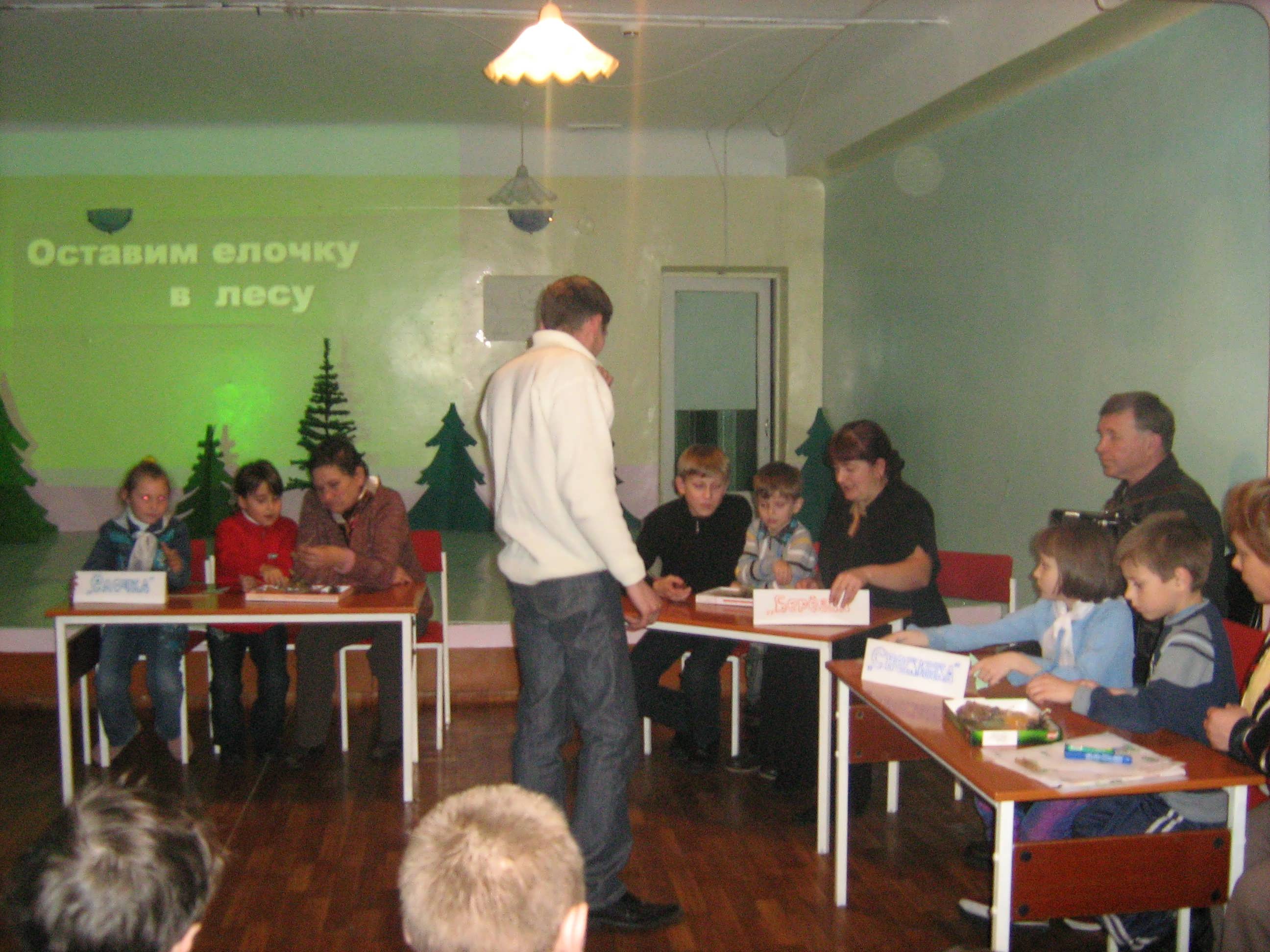 Акция по борьбе с мусором
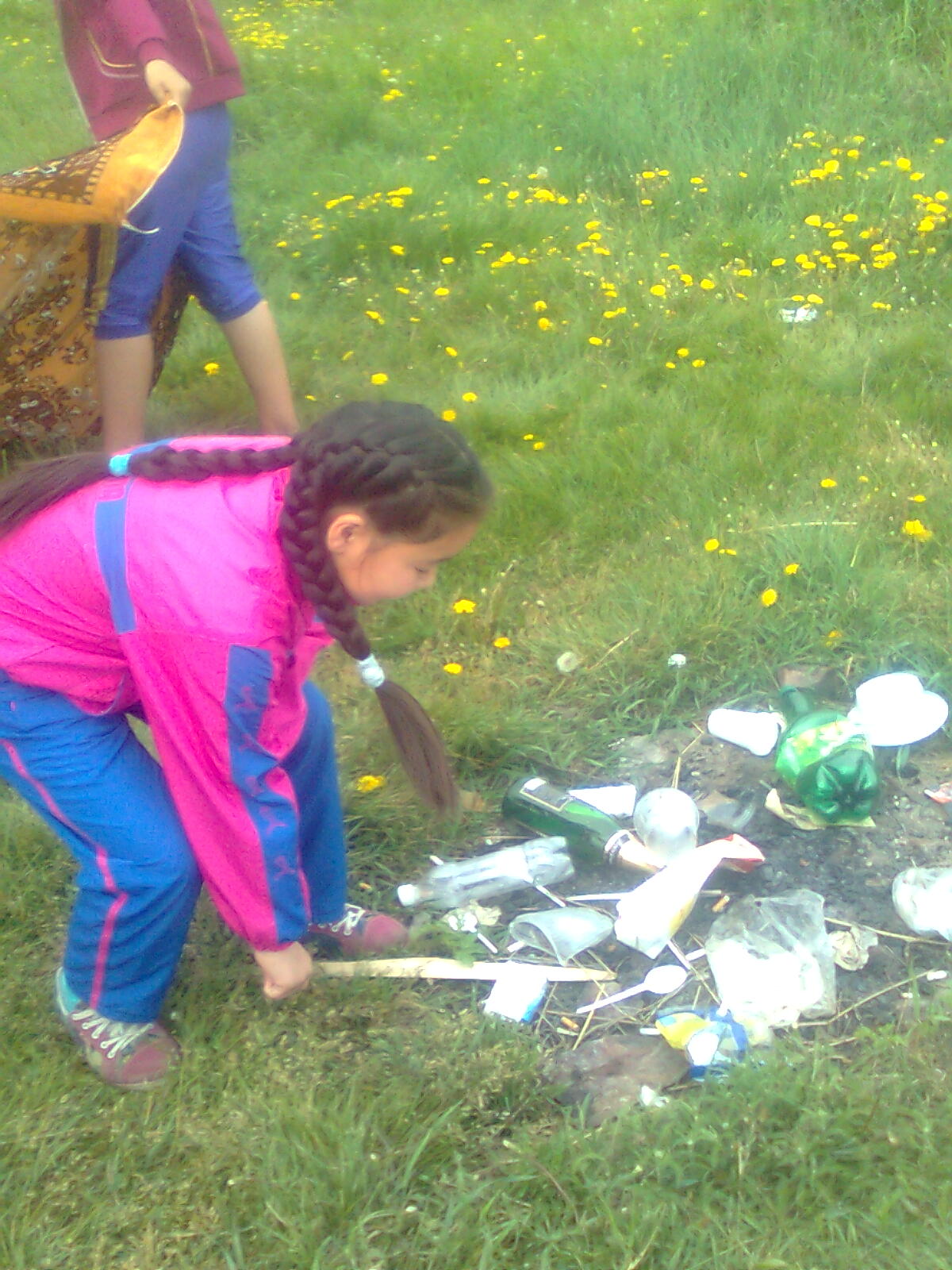 Тур. поход
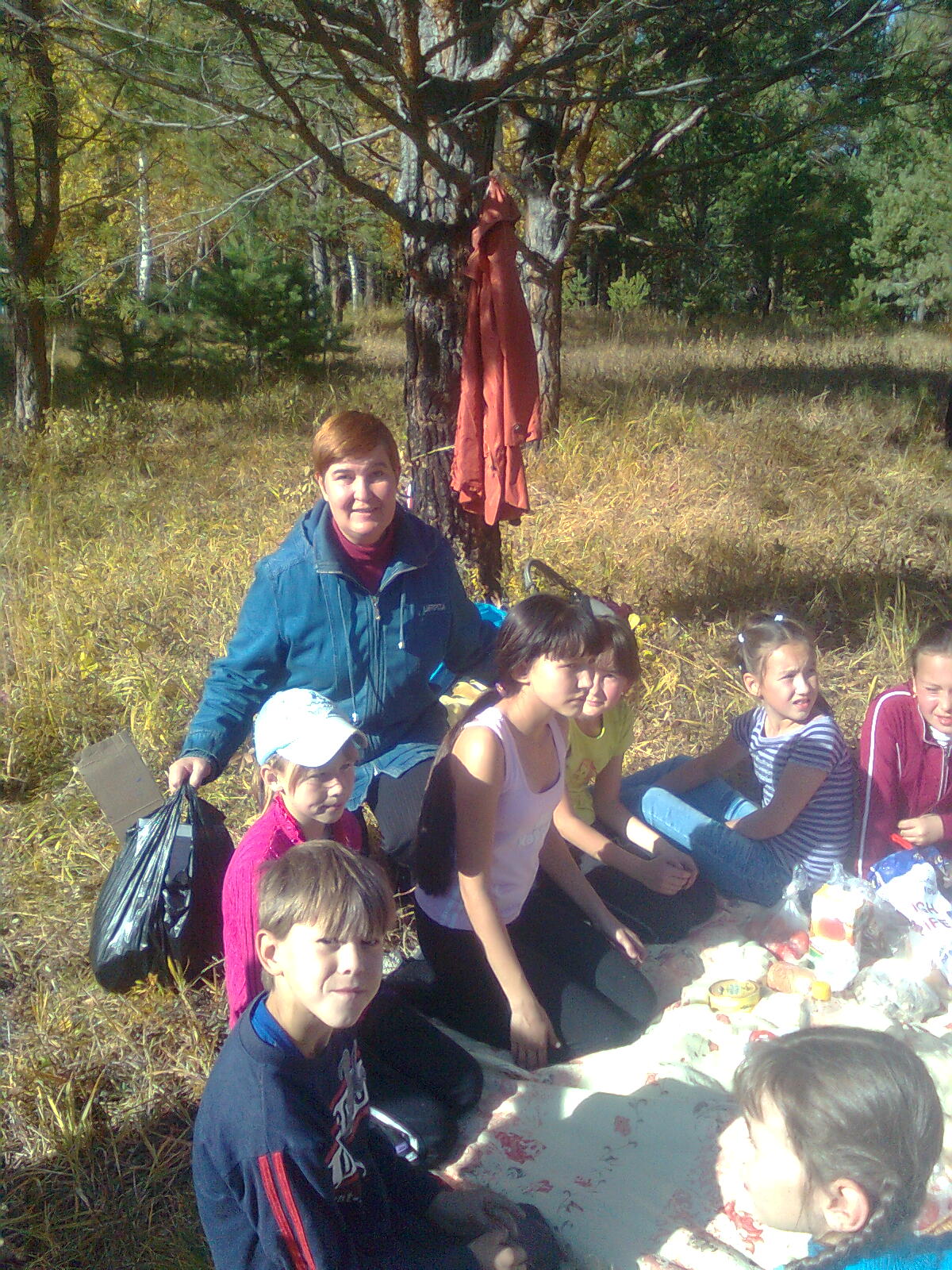 Живой уголок
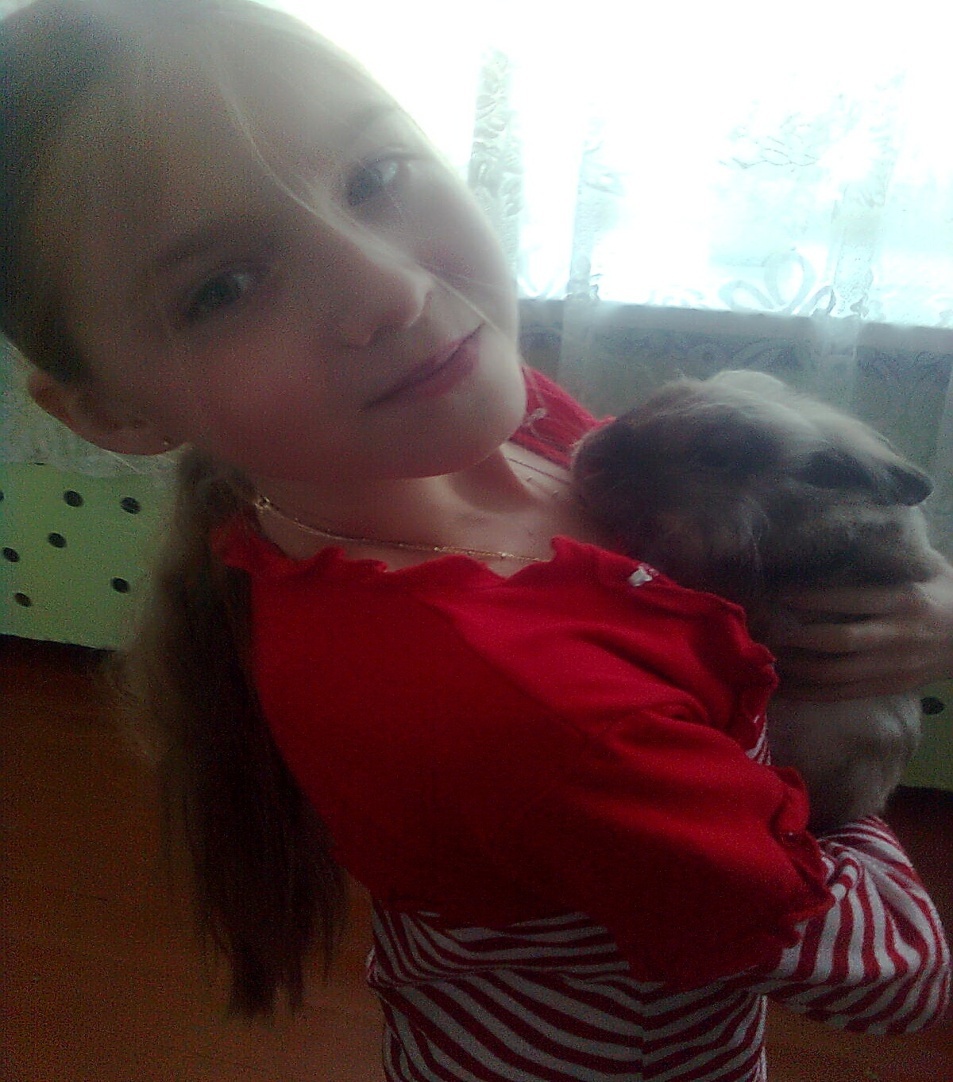 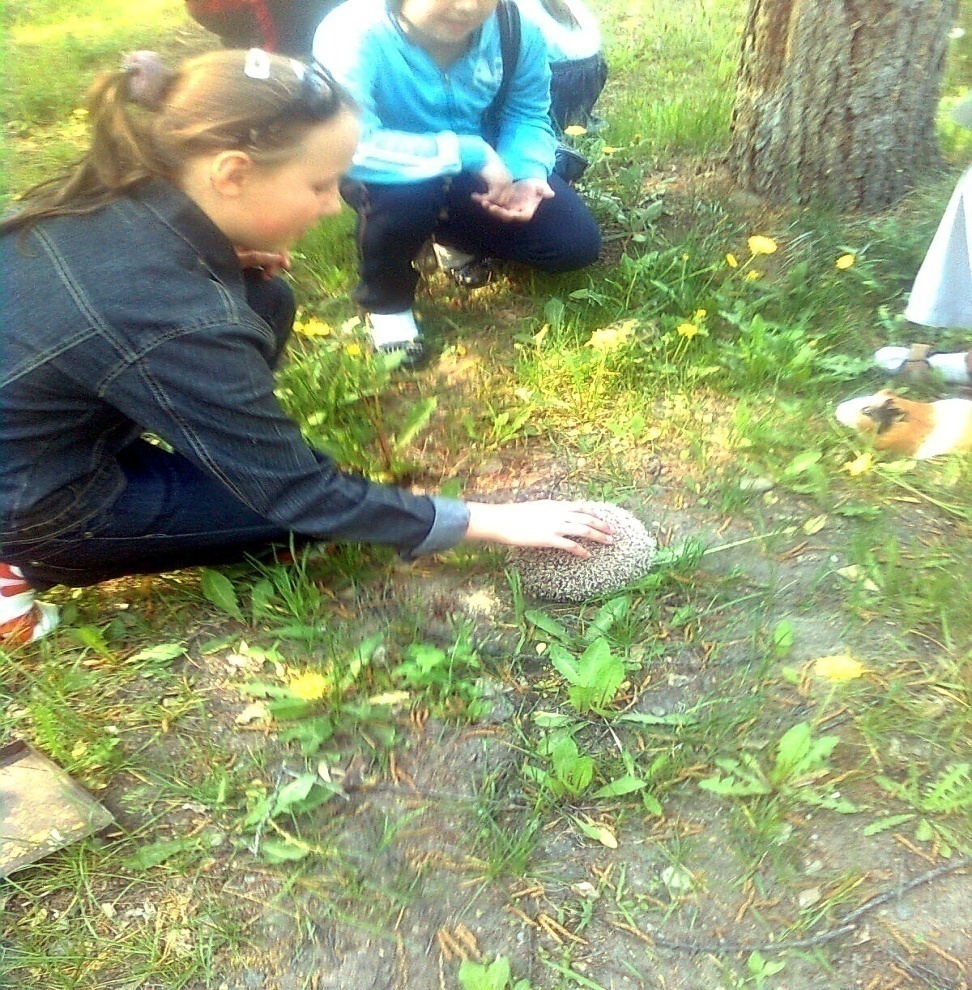 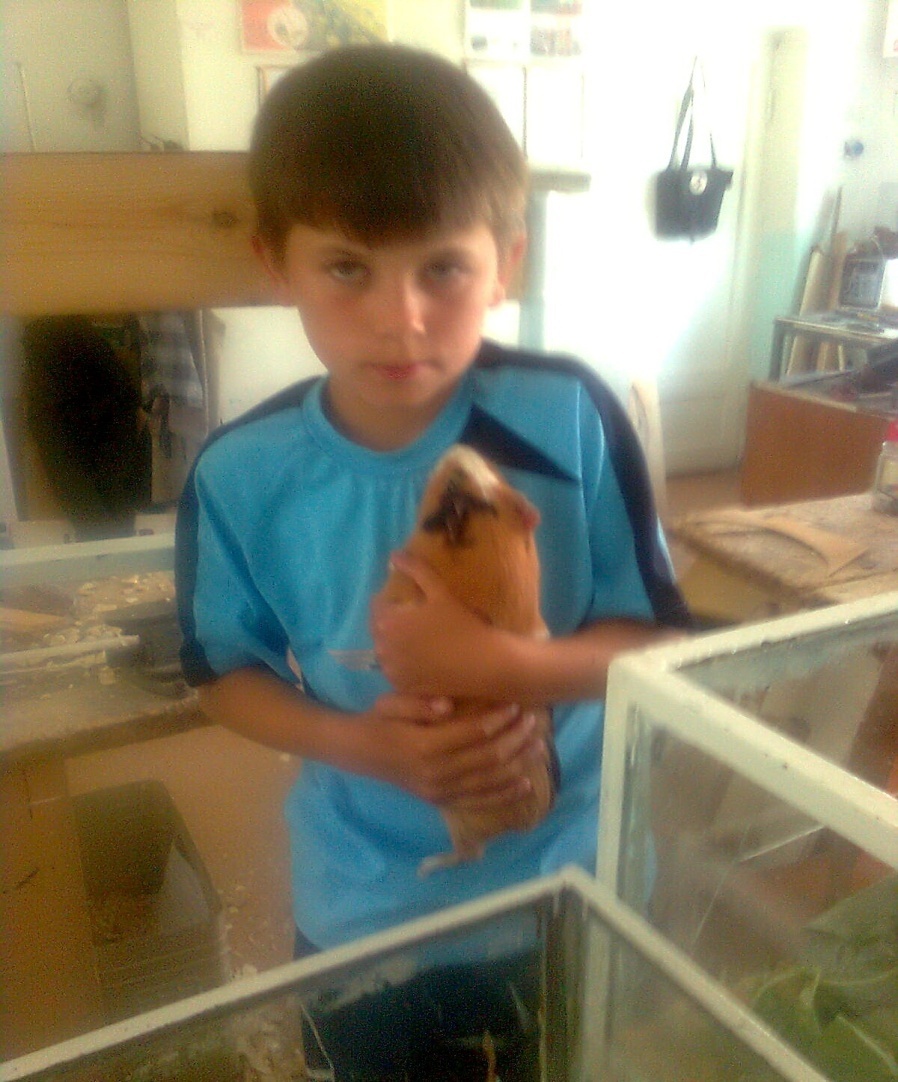 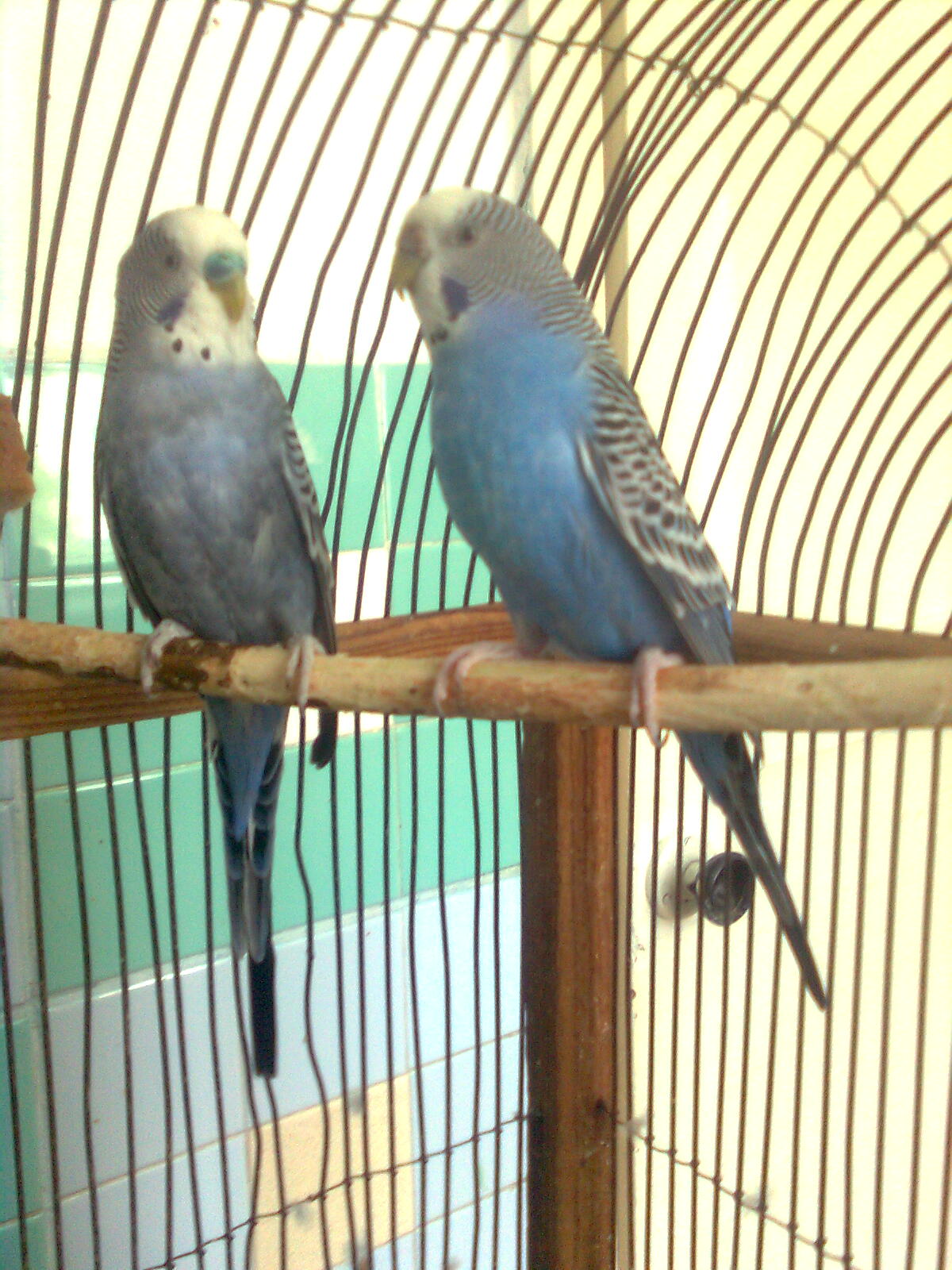 В настоящее время практика социального партнёрства наполняется новым содержанием. Особое внимание уделяется  поисковой, исследовательской деятельности школьников. Со своими проектами дети участвуют в районных, республиканских, всероссийских
конкурсах.